Practical Aspects of Bank Branch Audit
Independence Declarations from Partners (SQC1)
NOC to Previous Auditors
Engagement Letters (SA 210-”Agrreing the Terms of Audit Engagement)
Time line of the assignment
Closing Circular issued by the Bank
Compile a separate list of all the certificates to be attested
Appointment
Failing to plan is planning to fail
Compliance with RBI Master Circulars, BR Act & accounting standards
Robust back office planning is must for efficient execution 
Insight into the operations of the branch so as to identify team
List of surround software / system which are not integrated with  CBS
Review of reports :
Concurrent Audit Reports
Extracts of RBI’s RAR (Relevant to Branch
RFIA Report
Previous year’s Statutory Audit Reports
Planning
Compliance with accounting of policies of the bank
Comparison of each line items with previous year
Fixed Assets – Relevance of Date put to use
Review of Suspense Accounts (Reporting in LFAR also)
Off Balance Sheet items – LCs & BGs
To obtain complete borrower wise & instrument wise list of all outstanding as at the year end
Date of expiry, margin, extension etc.
Expired instruments to be reversed
LC-BG devolved or invoked : - Reporting in LFAR
Capital Adequacy Returns
Balance Sheet Review
Review of Statement of Profit and Loss
Compliance with accounting of policies of the bank
Banks Closing Circular
Comprehensive scrutiny of all heads of accounts
Analysis of cost of deposit / yield on advances
Rate of interest applied & value date (MCLR) – Reporting in LFAR also
Greater checking of advances wherein ROI is linked with internal or external credit ratings.
Process of resetting the Housing Loan EMIs whenever there is a change in interest rates.
Commission on BG & LCs – Other Income
Depreciation Calculation
Apportionment of partial recovery in NPAs
Non Performing Assets
Record of Recovery is the Thumb Rule
NPA date is very important – System based NPAs
Term Loan : Para 2.1.2(i) of Master Circular
Cash Credit / OD – NPA when “Out of Order”
Clarification - para 2.2.1 of Master Circular of RBI dated 01.04.2022
Evergreening 
Inherent weakness – Solitary or a few credits before the balance sheet date
Regular / ad-hoc limits not reviewed / regularized within 180 days
Stock statement older than three months – Deemed irregular
Early Warning Signals – RBI Master Direction updated on July 3, 2017
NPA classification – Borrower wise & not Facility wise
Accelerated provision in NPA Accounts
Direct Doubtful : Security less than 50%
Direct Loss : Security less than 10%
Provision in respect of Frauds
100% provision over a period not exceeding four quarters from the “date of detection”
Upgradation of NPAs
In case of Normal NPAs : Entire arrears of interest and principal
In case of Restructured NPAs : Satisfactory Performance during Specified Period
NPA regularized after balance sheet date – Not to upgrade
Non Performing Assets (Contd.)
All devolvement / invocation of LC/BG to be parked to the “Principal operating” account

All devolvement / invocation to be reported in LFAR (Even if it is regularized subsequently)

Interchangeability of Limits 

The bills discounted under LC favoring a borrower may not be classified as a Non-performing assets (NPA), when any other facility granted to the borrower is classified as NPA.
Letter of Credit – Bank Guarantee
Special Mention Accounts 
Classification as SMA by banks for all loans (Except Agriculture) irrespective of size of exposure
Reporting to CRILC on monthly intervals for all exposure of Rs. 5 Crore and above
Term Loans:	






Cash Credit/Overdraft
Stressed Assets
Standard Advance – To be immediately downgraded as NPA (Applicable to all resolution plans, including those undertaken under IBC)
NPAs, upon restructuring, would continue to have the same asset classification
Instances of Restructuring 
Any change in the sanction terms during the tenure of loan except :

Change in DCCO in respect of infra & non-infra projects (Para 4.2.15 of RBI Master Circular)

Change in MCLR / Floating rate

Change in ROI due to internal / external credit rating

Specific Forbearance by RBI : e.g. COVID-19 relief package, MSME One time restructuring etc.

Interchangeability in line with sanction terms as per original sanction
Restructuring  in case of Natural Calamities (RBI Master Direction dated 17.10.2018
Restructuring of Advance
Upgradation - Restructured Accounts
MSMEs wherein exposure is less than Rs. 25 Crore
Satisfactory Performance during Specified Period
Satisfactory Performance : No overdue for more than 30 days
Specified Period : One year from the date of payment of interest / principal whichever is later
Other than MSME : Exposure upto Rs. 100 Crore
Satisfactory Performance during the period from the “date of implementation” of the RP upto the date by which at least 10% of the outstanding is paid
Satisfactory Performance : Borrower is not in default at any time during the period
Exposure above Rs. 100 Crore : (Additional Requirement)
Should be atleast rated as investment grade (BBB- or better)
LFAR Reporting – Some Imp. Clauses
Sample Selection
Automation in compliance of IRACP Norms without manual intervention
Auditor’s disagreement with branch classifying account into SMA-0, SMA-1 & SMA-2
LCs devolved or BGs invoked 
Interchangeability between fund based and non-fund-based facilities was allowed subsequent to devolvement of LC / invocation of BG
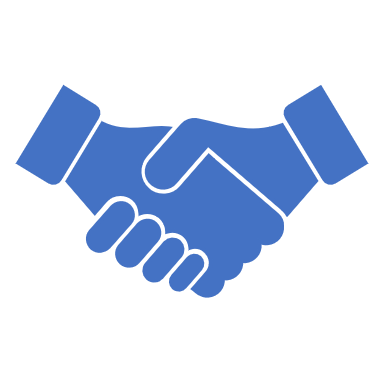 Thank You
CA Hitesh PomalM: 98240 49402